Heading for Higher Ground: How to Get Ready for the Securities Litigation Tsunami
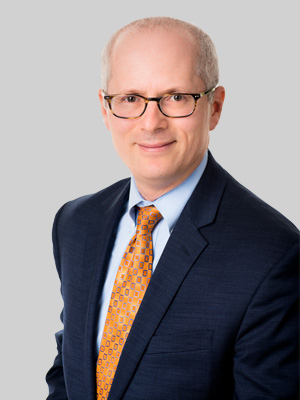 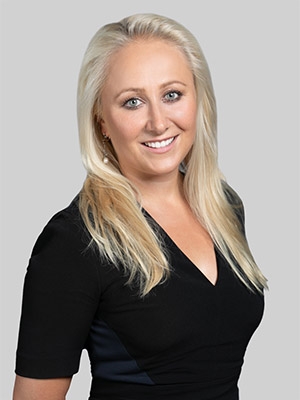 Joshua Horn, Esq. 		 	   Oksana Wright, Esq.
Introduction
Disruption of global markets caused by Covid-19 crisis will inevitably lead to an uptick in securities litigations.
March 2020: largest market decline since 2008 and 20% rise in securities litigation.
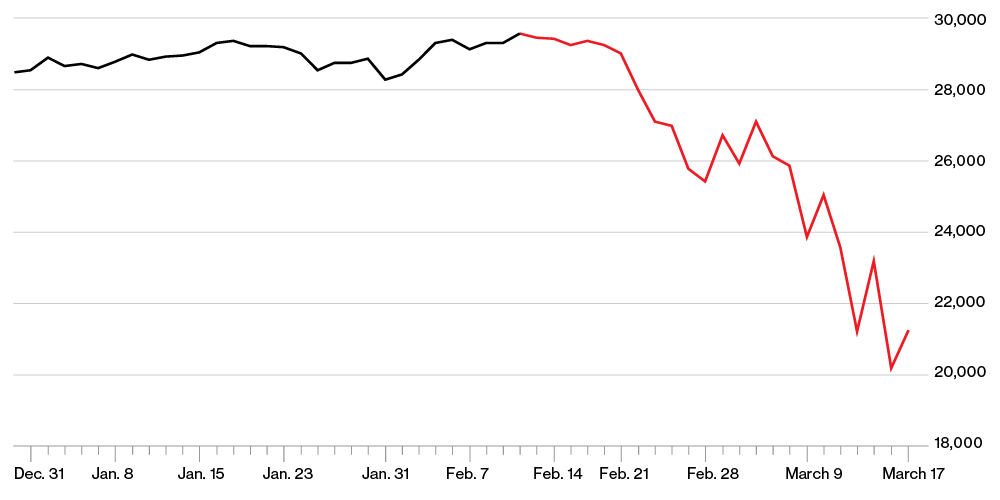 2
Introduction
What are the best practices and risk avoidance techniques to mitigate customer concerns and avert the communication and documentation mistakes that can lead to liability?
Clients: common pitfalls and clients presenting unique risks 
Risk Avoidance Techniques: communication and documentation
What to do if complaint is drafted or filed
3
Clients: Common Pitfalls
1.   Taking on the Free Agent Client
client worked with a number of different advisors over a short period of time before coming to you. 
shops for returns and the promise of a better day, and that trait, in our experience, should raise every red flag and ring every alarm bell.
client who may never be satisfied and, in all likelihood, will be the first to initiate a lawsuit. 
if you think that you may have the answer to the free agent’s past issues with advisors, you are setting yourself up for potential problems.
4
Clients: Common Pitfalls (cont.)
Shoehorning a Client to Your Investment Style
critical to recommend investments that are best suited for the client rather than trying to force a client into your personal investing style. 
Case example: a former financial advisor that we defended in multiple customer complaints and an enforcement matter characterized himself as a long-term buy-and-hold advisor who only recommended investments in individual equities. 
He was a financial advisor best suited for the more affluent who can withstand wide fluctuations in the value of their accounts, not for a widow living off of a life insurance policy or an unemployed individual living off of a small family trust. Both of these descriptions fit “real-world” clients who brought claims against him for unsuitable investment recommendations. 
The lesson: If the advisor is unable or unwilling to modify his or her approach, to meet a client’s situational profile, then it is best for all parties involved to refer the client to an advisor who will better serve the client’s needs.
5
Clients: Common Pitfalls (cont.)
3.  Placating Unrealistic Client Expectations
Managing your client’s unrealistic expectations
A client in her 40s, with $500,000 in liquid assets, a self-characterized moderate investment style, who wants to retire early, is a disaster waiting to happen. 
Can’t win: client has unrealistic expectations and it is best not to give in to them. This person cannot afford to retire early without taking substantial risk to grow her assets, and the advisor who takes on this client is unwittingly becoming a likely target of a lawsuit. 
If the client does not take substantial risk, the assets will not last through retirement, but if the client takes substantial market risk, the assets are at risk of another market downturn.
6
Friends and Family Clients – Unique Risks
Common source of business for many
Don’t give in to the allure of a casual relationship: continue same business practices that you have with regular clients – no “handshake” agreements, thorough documentation, records keeping, no use of personal phone/email
Even if you don’t believe the relationship might turn sour in a bad market (likely a false assumption), there are third parties who might be scrutinizing your relationship one day  
Post 2008 downturn case examples: client is bankrupt and relationship/transactions are subject to bankruptcy trustee’s scrutiny who is looking to collect $ for the bankruptcy estate or no sufficient documentation to file a claim against bankruptcy estate  
Lack of formality is always a red flag in government/regulatory investigations.
7
Elder Clients – Unique Risks
The graying of our society presents some special considerations when it comes to risk avoidance.
Once a client is suffering from dementia, what is a firm to do? There are not many great options if there has been no advanced planning by the client. 
The firm can fire the client at the first sign of some type of cognitive issue. 
The firm could freeze the subject account, and petition the court to resolve whatever issues the firm has to address; i.e., unusual account activity by the account holder or a family fight over assets.
8
Elder Clients – Unique Risks (cont.)
There are risks and practical considerations with each of these approaches. The first may not be feasible, particularly if the client is invested in proprietary and non-transferrable investments. The second is not without a cost and may present issues if the account is frozen when there is a market downturn and investments cannot be sold to avoid a loss.
The better practice is to address these issues at the time that the client hires the firm. Part of the initial financial planning/account opening process should be to cover a “what to do in the event of dementia” contingency. Firms should make it a best practice to train their financial advisors to make dementia planning a routine aspect of their services for their older clients.
9
Elder Clients – Unique Risks (cont.)
Special account opening process for anyone who is 60 years or older. The process should include requiring another person such as a spouse, family member or trusted friend to have a formal power of attorney to handle the investments in the event that there is an issue with the account holder. 
Requiring elderly clients to go under a periodic screening process to determine if they have the capacity to make financial decisions, 
Implement heightened supervision of accounts where the owner is of a certain age to make sure that the investments are suitable
Have a firm committee whose purpose is to address elder issues. Again, there are risks and practical issues with any approach.
Whatever avenue you pursue when working with elder clients, the key is early planning before dementia or other problems, including Covid-19 issues arise.
10
Common Sense Risk Avoidance Techniques
Open, Honest and Frequent Communication
Financial advisors who do not communicate with their clients become financial advisors who no longer have clients.
With elderly clients, you should take particular care to provide them with additional detailed information, especially when it comes to the sale of complex products. 
The SEC and FINRA are critically reviewing those disclosures and the treatment of seniors in general, and taking action against those whose failure to provide adequate disclosures causes client harm.
Red flags in FINRA actions: unsuitable investment (selling annuity with guaranteed income benefit when client needs income, broker – executor, POA, beneficiary of client’s estate)
Some states have Elder Abuse Statutes allowing for a separate cause of action pursuant to which individuals over a certain age are entitled to heightened protections against financial abuse.
11
Communication
When a down market hits, clients often call their advisors to express concern, and often one of two things happens:  
the client either does not receive a prompt return call or does receive a return call but the advisor comes across as unsympathetic. 
Best practice is to return all phone calls every day and to treat each client the way you would want to be treated by your own financial advisor.
12
Complaints Caused By Lack Of Or Improper Communication
Many post-2008 customer complaints against financial firms and brokers involved lack of responsiveness during the volatile market times when the values are subject to constant and significant changes. 
Other complaints concerned unauthorized trading, which again could be avoided with proper communication and contemporaneous documentation.
Lack of timely disclosure of substantive information complaints. 
The cruise lines are already facing this type of complaints by shareholders.
Mistakes caused by stressful market environment and oral miscommunications.
13
Best Communication Practices: Summary
When it comes to general communications, it is easy to share good news when the markets are performing well.  Communicating after the markets retreat, however, is the key to survival and ultimate success. 
Best communication practices include:
Prompt and honest communication
Full and detailed disclosure
Sympathy
Clarification and confirmation
Communication must be followed with documentation.
14
Documentation
Documentation: The Key to Survival
Case example: Some years ago, a widow claimed that her husband’s advisor improperly allowed him to cash out a life insurance policy. The facts revealed that the husband wanted the cash to buy real estate in Florida. The advisor recommended against doing so until the husband cleared underwriting for a new policy, but the husband ignored this advice and cashed out the policy. Before completion of underwriting on the new policy, a bee stung the husband, and he died of anaphylaxis. Fortunately, the advisor had detailed contemporaneous notes of all of his communications with the husband, including the warning against cashing out the first policy before completion of underwriting on the second. The simple act of taking detailed notes insulated the financial advisor and his employer from substantial liability.
15
Consistency in Documentation
Quality v. Quantity: when it comes to documentation, make sure that same transaction and event is given similar and consistent treatment and characterization in various sources or have a reasonable explanation otherwise.
Documentation should be consistent or otherwise it won’t help to prove your position or even worse, will raise questions.
16
Consistency in Documentation (contd.)
There is such thing as too much documentation, if it is inconsistent:
Different characterization internally: emails, chats, recorded calls (bluffing), department memos, documents with many versions, meeting minutes
Different characterization externally: with clients, regulators and third parties
Regulatory privilege belongs to the regulators not the firm/advisor and could be waived.
Even unrelated general statements to third parties about market conditions, available transactions could hurt your story if they are inconsistent with statements to your client.
Accounting/regulatory treatment v. bankruptcy treatment
Example: whose risk are you hedging?
17
Document Recommendations
Advisors must also document recommendations, especially the potential risks/rewards associated with those recommendations. 
This is particularly important when it comes to complex investment products as well as those directed to your older client base. 
In a customer-initiated arbitration, arbitrators are often faced with two divergent stories: the advisor claims full disclosure and the customer claims there was no disclosure.
18
Document Recommendation
Avoid this “he said/she said” credibility debate by following up all verbal investment recommendations with a written confirmation. 
The advisor should not rely upon the fact that the client will receive a prospectus in the mail (after the investment is made), which the client will probably discard and never read. 
In the follow-up written communication, the advisor should simply recap the recommendation and highlight the risks and rewards inherent in the investment. 
The level of detail associated with the disclosures should be directly proportional to the complexity of the product being recommended, as well as the age of the client: senior clients should get more detailed disclosures. 
The letter should conclude with a standard admonition, such as, “If you have any questions or need any further information about these recommendations, please contact me.” Doing this not only protects the client against making a mistake, but establishes written support of full disclosure on behalf of the advisor.
19
Document When a Client Disregards Your Advice
If an advisor prepared a financial plan and the client deviates from that plan, the advisor should caution the client in writing about the impact the deviation may have on the client’s financial goals and objectives. 
Common example: when a client inexplicably withdraws substantial amounts of cash. The advisor should caution the client in writing against taking significant withdrawals and highlight the effect of continued high withdrawals. Should this client initiate a complaint at some future point, the stack of letters/e-mails cautioning the client against the suspect conduct becomes the best defense.
20
Best Documentation Practices: Summary
Detailed contemporaneous notes of oral communications  
Confirm and document oral communications related to trades to avoid mistakes and misunderstandings, in particular in a rapidly changing market
Consistent characterization of transaction and events in various sources
Document disclosures and advice, including advice that the client does not follow
Highlight the risks and important information for the client
If the firm and individual brokers follow these practices, they should be well-positioned to address any customer complaints.
21
A Complaint: What Should You Do Next?
Customers lodge both informal complaints (verbal or written complaint) and formal ones (such as a statement of claim through FINRA). 
Handling a complaint properly in the earliest stages affects the ultimate outcome. 
Although the firm compliance manual should be the primary resource guide for the advisor faced with a complaint, we will highlight what an advisor should and should not do when first faced with a complaint.
22
Forward the Complaint to the Proper Personnel
All complaints, whether informal or formal, should be handled in the same fashion. 
An advisor should not try and take the matter into his or her hands. The advisor should immediately forward the complaint to those individuals designated to handle such matters, namely, a managing principal, compliance officer or legal department. 
Formal complaints, in particular, have set deadlines by when to respond. The failure to report a complaint in a timely manner may jeopardize available insurance coverage, among other things. Ignoring the complaint or treating it with therapeutic neglect will inevitably make the situation worse.
23
Forward the Complaint to the Proper Personnel (contd.)
This advice applies to any complaints, even the ones you believe to be completely unsubstantiated or baseless. 
There might be certain obligations imposed on the advisor/firm to timely investigate and report the complaints. E.g. FINRA Rule 4530 reporting requirements. 
Post-2008 financial crisis government investigations resulted in severe monetary penalties against many companies and their owners for failure to adequately investigate and address customer complaints.  
A $25 billion settlement executed by the federal and state government authorities with the nation’s five largest mortgage service providers required each servicer to develop and implement robust consumer complaint management procedures and processes. Consent Judgment, United States v. Bank of America Corp., No. 1:12-cv-00361-RMC (D.D.C. Apr. 4, 2012).
24
Cease Communication With the Client About the Subject Matter of the Complaint
An advisor with a longstanding relationship with a now-complaining client may try to resolve the dispute with the customer outside of proper company channels. 
Such conduct not only runs afoul of the firm compliance manual, but also will only cause the advisor more problems than the complaint itself. Any communication may only inflame the situation, particularly due to the highly emotional reaction an advisor may have when faced with a complaint, so cease all communication with the client regarding the subject matter of the complaint. 
In situations where the client has not terminated the relationship with the advisor, who now is the subject of the complaint, the most prudent course is for the advisor to request that his/her managing principal reassign the client to another advisor. In short, once a client complains about your services, there is no need to continue the relationship.
25
Gather All Documents in the Client’s File
Although a client’s file should be current and complete at all times, it is particularly important for the advisor to ensure the accuracy of the file when faced with a complaint. 
Documents from all possible sources relevant to the client/broker relationship must be in the “file” (either hard or soft), including any documents that a managing principal may have in his/her possession regarding the complaining client. 
Compliance and/or legal will want to review the client file to analyze the substance of the complaint; an incomplete file hampers that review and may have a materially adverse impact on the defense of the claim. 
In particular, failure to gather all documents relating to the complaining client could lead to an incomplete analysis of the complaint, or, worse, disclosure in the middle of a trial by the managing principal that he or she failed to provide certain client-related documents notwithstanding a prior certification that all such documents were produced in the course of the legal proceeding. 
Such a disclosure in the middle of a trial will irreparably damage an otherwise defendable claim.
26
Never Alter the Contents of Your Files
An advisor not only must gather all documents pertaining to the complaining client, but also must neither alter any of those documents, nor remove any documents from, nor add any documents to, the file. 
A proper analysis of any claim requires that the reviewer have a complete and accurate picture of the advisor/client relationship, not the picture that the advisor wants to portray. 
The advisor should never remove, for example, a completed know-your-customer questionnaire, or recreate notes of phone conversations that were never made in an effort to bolster his version of the events. 
Such conduct is not only dishonest, but also may destroy an advisor’s credibility with his company and/or tribunal. In the end, the truth always prevails. An advisor should never try to play lawyer or compliance officer; there is a reason why those people are in their respective roles.
27
Never Alter the Contents of Your Files (contd.)
Notwithstanding that it should be obvious that the documents and files should never be altered, recent decisions show that such conduct remains common. 
Example: many recent FINRA decisions, in which advisors, managers and principals provided false information and documents to the firm and regulatory authorities, which led to monetary sanctions and suspensions. 
Such conduct not only leads to harsh sanctions imposed on an individual broker but also to supervisor/firm’s liability for failure to supervise and prevent such conduct.
28
Continue Your Business as if There Were No Complaint
The most difficult yet essential thing for an advisor to do is to conduct business as usual, that is, as if there were no complaint. 
An advisor should not let the complaint control his or her life. The compliance department and legal team will address the complaint, and the advisor must trust the process, whatever the process may be. 
Any advisor who starts looking over his or her shoulder because of the existence of a complaint will not perform up to par, and a lack of focus on behalf of the advisor may only lead to new complaints.
29
Conclusion
The risk avoidance techniques that we’ve discussed will not only help to maintain open and honest relationship with clients but will also assist in preventing common pitfalls and ensure that the advisor and the firm is protected and in a strong position to face, if necessary, customer complaints in the aftermath of Covid-19 crisis.
30
QUESTIONS?
31
Joshua Horn, EsquireJhorn@foxrothschild.com(215) 299-2184Oksana Wright, Esquireowright@foxrothschild.com(212) 878-7930
32